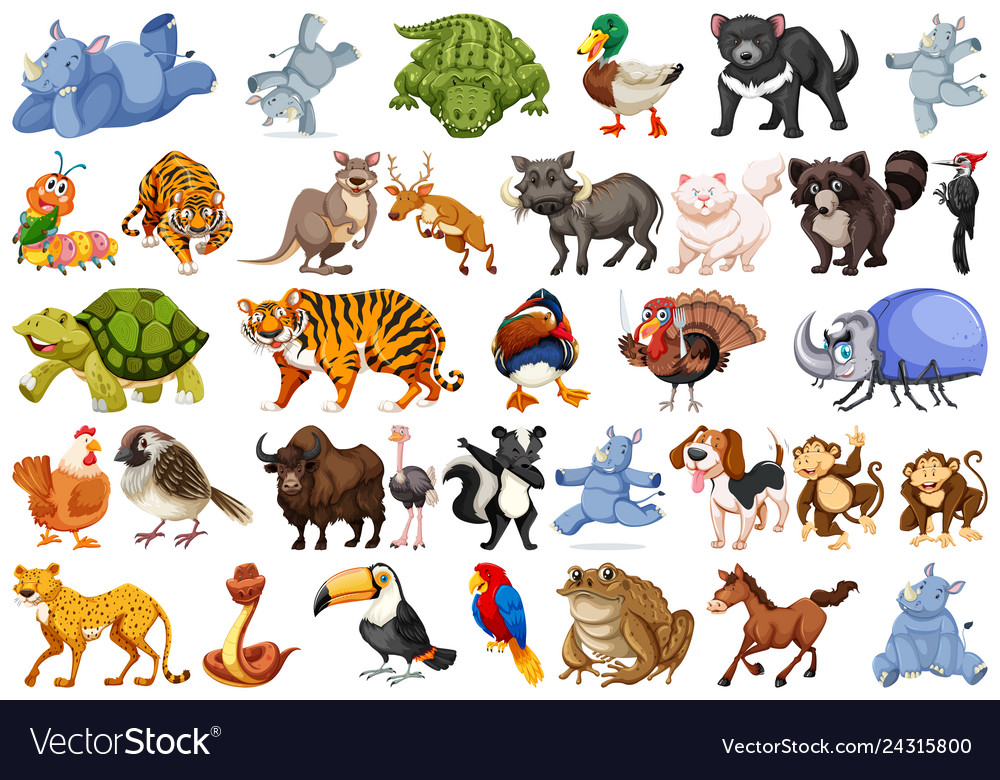 Bài 36: ĐỘNG VẬT
Quan sát hình sau và chỉ ra các loài em cho là động vật?
Tại sao em lại xếp chúng vào nhóm động vật?
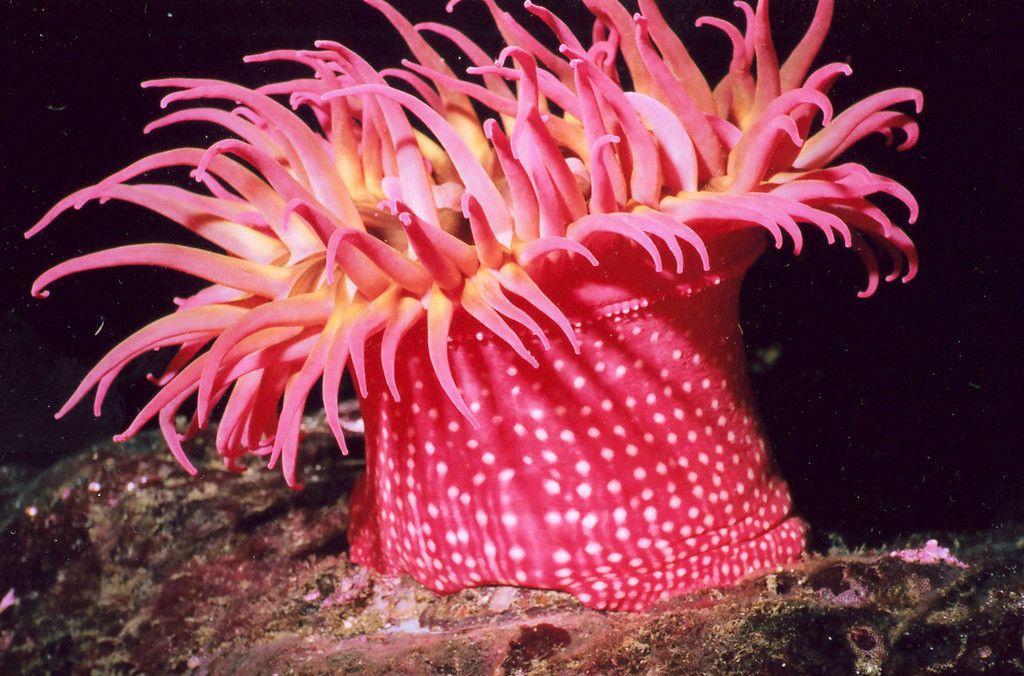 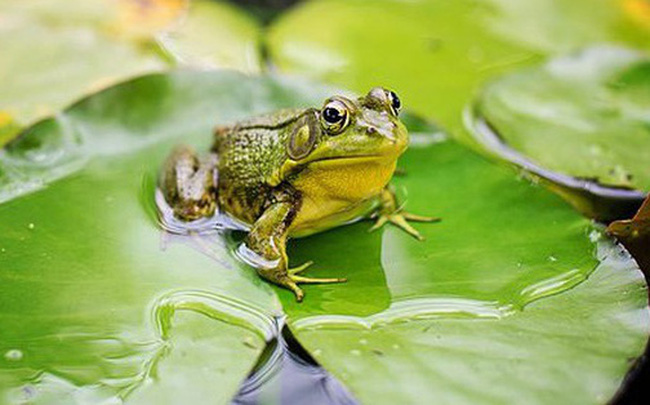 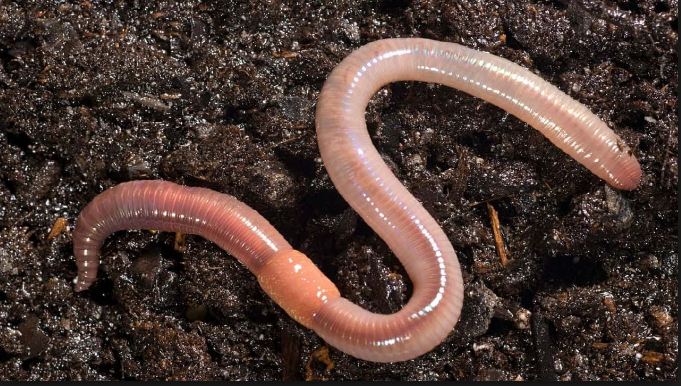 Hải quỳ
Ếch
Giun đất
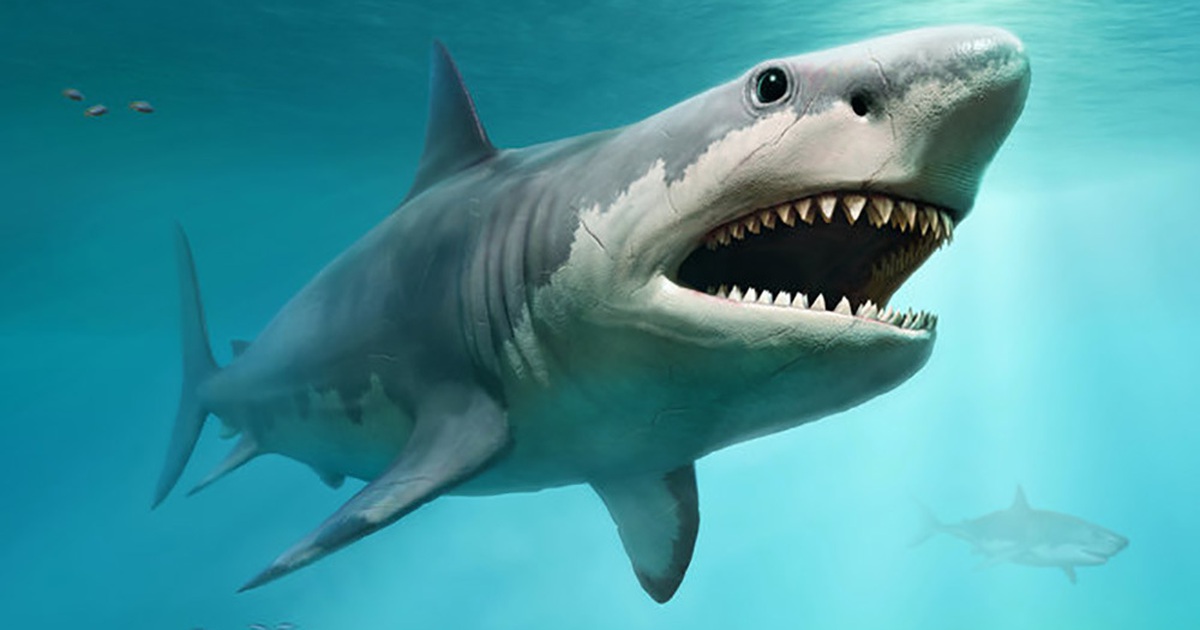 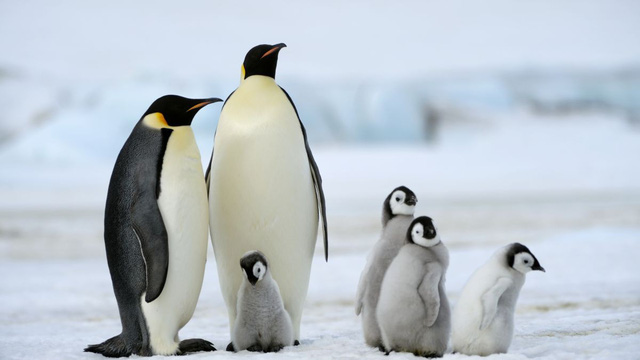 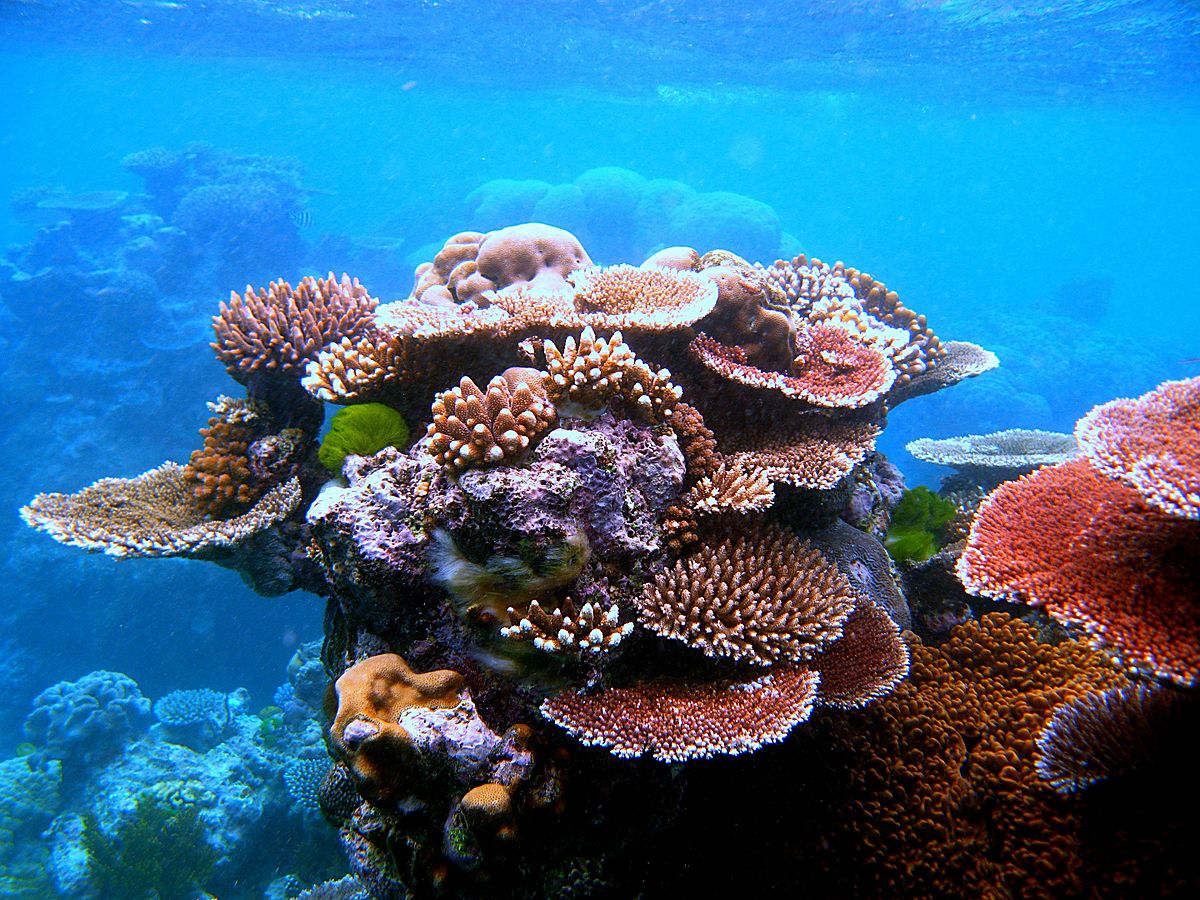 San hô
Chim cánh cụt
Cá mập
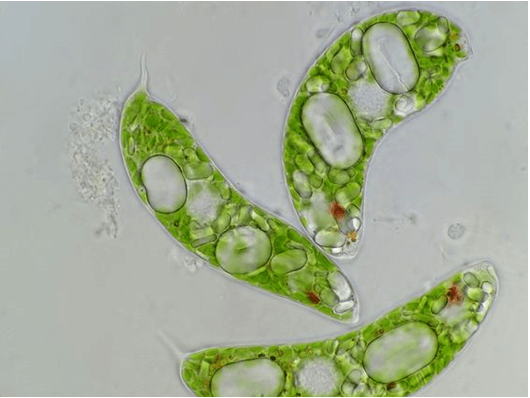 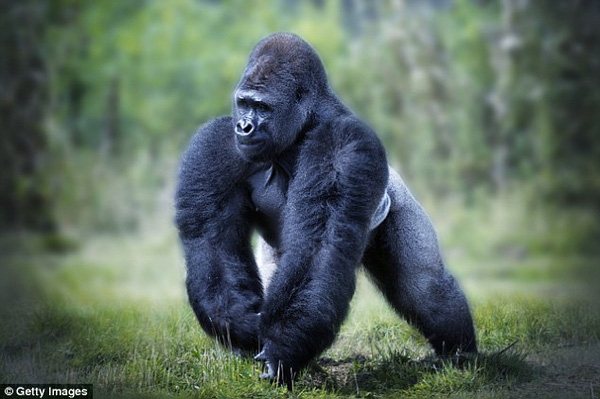 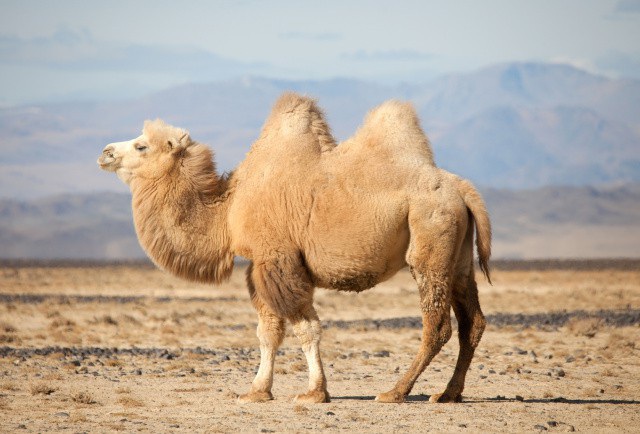 2
Tinh tinh
Trùng roi
Lạc đà
I. Đa dạng động vật
Có khoảng hơn 1,5 triệu loài động vật đã được xác định, mô tả và định tên.
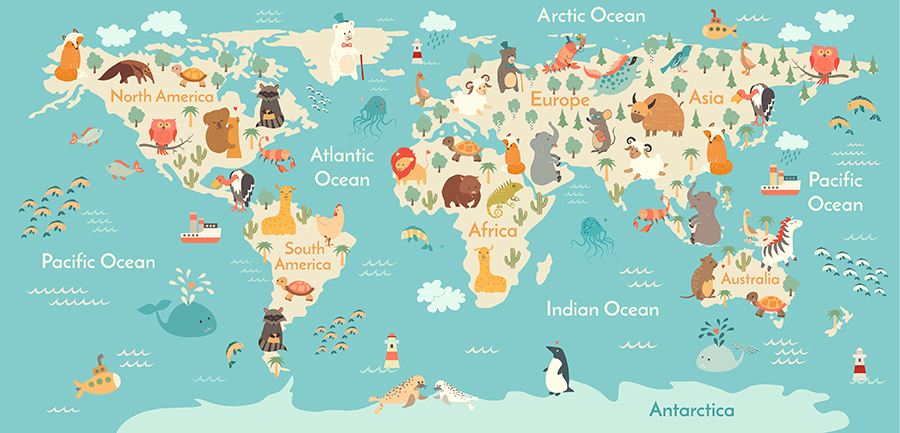 3
Chỉ ra môi trường sống của các loài động vật sau?
I. Đa dạng động vật
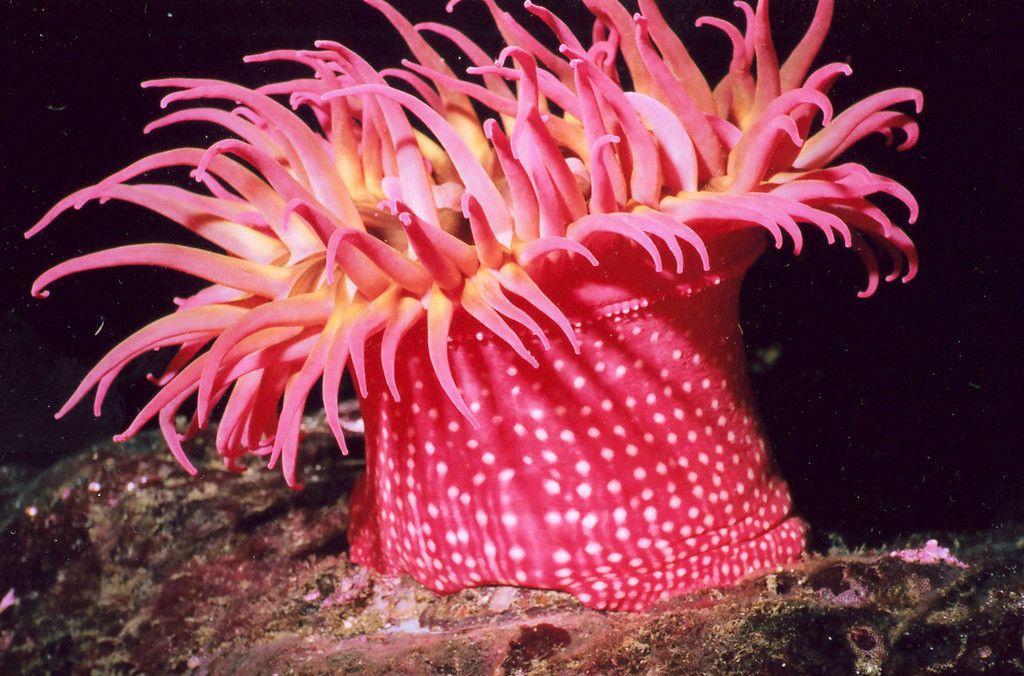 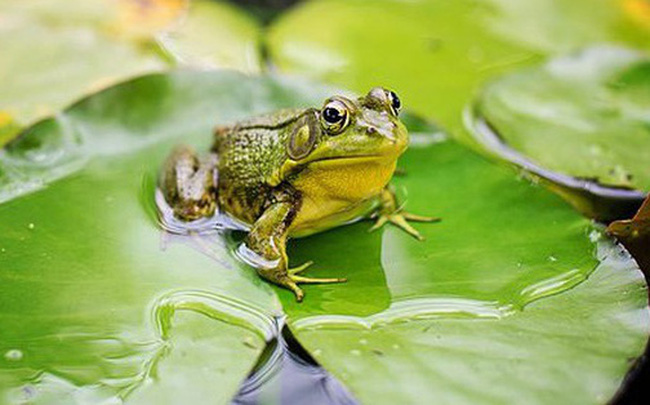 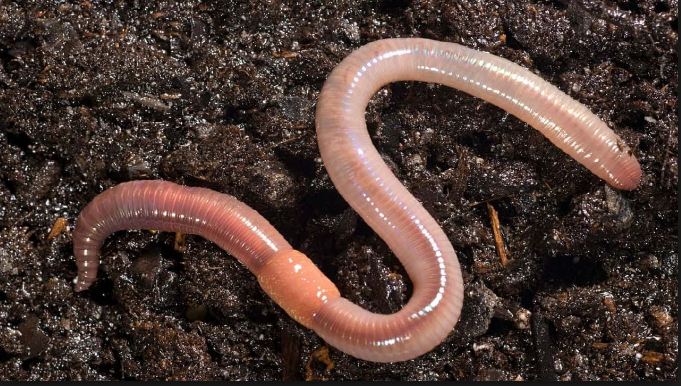 Hải quỳ
Ếch
Giun đất
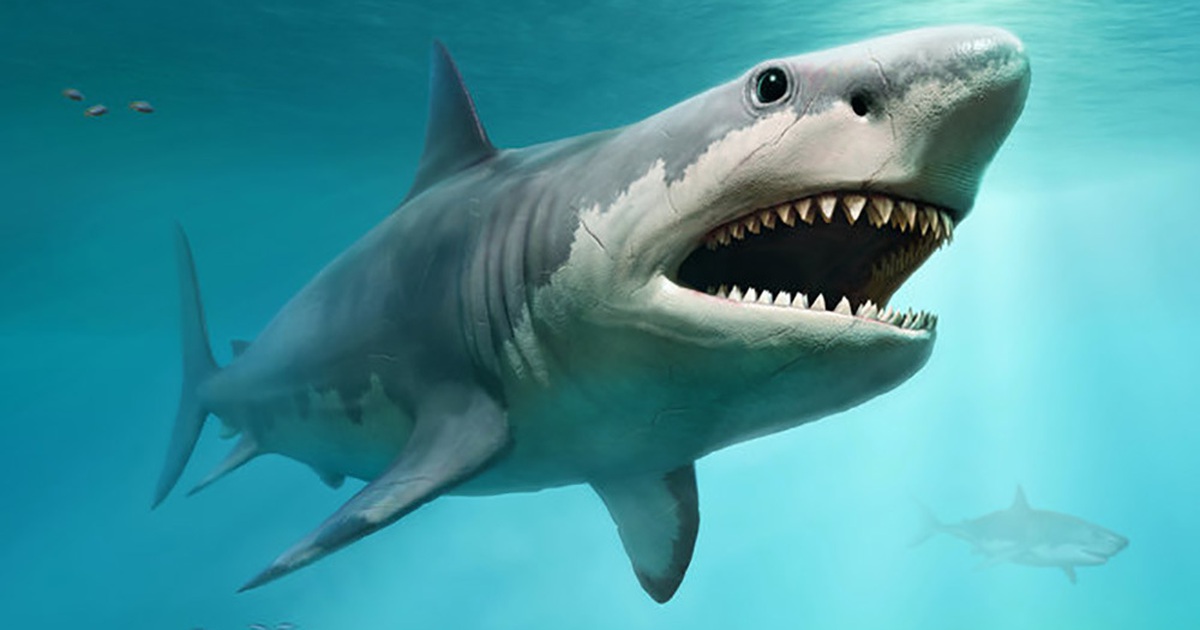 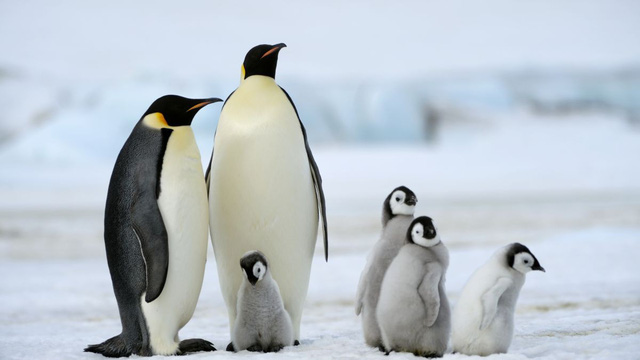 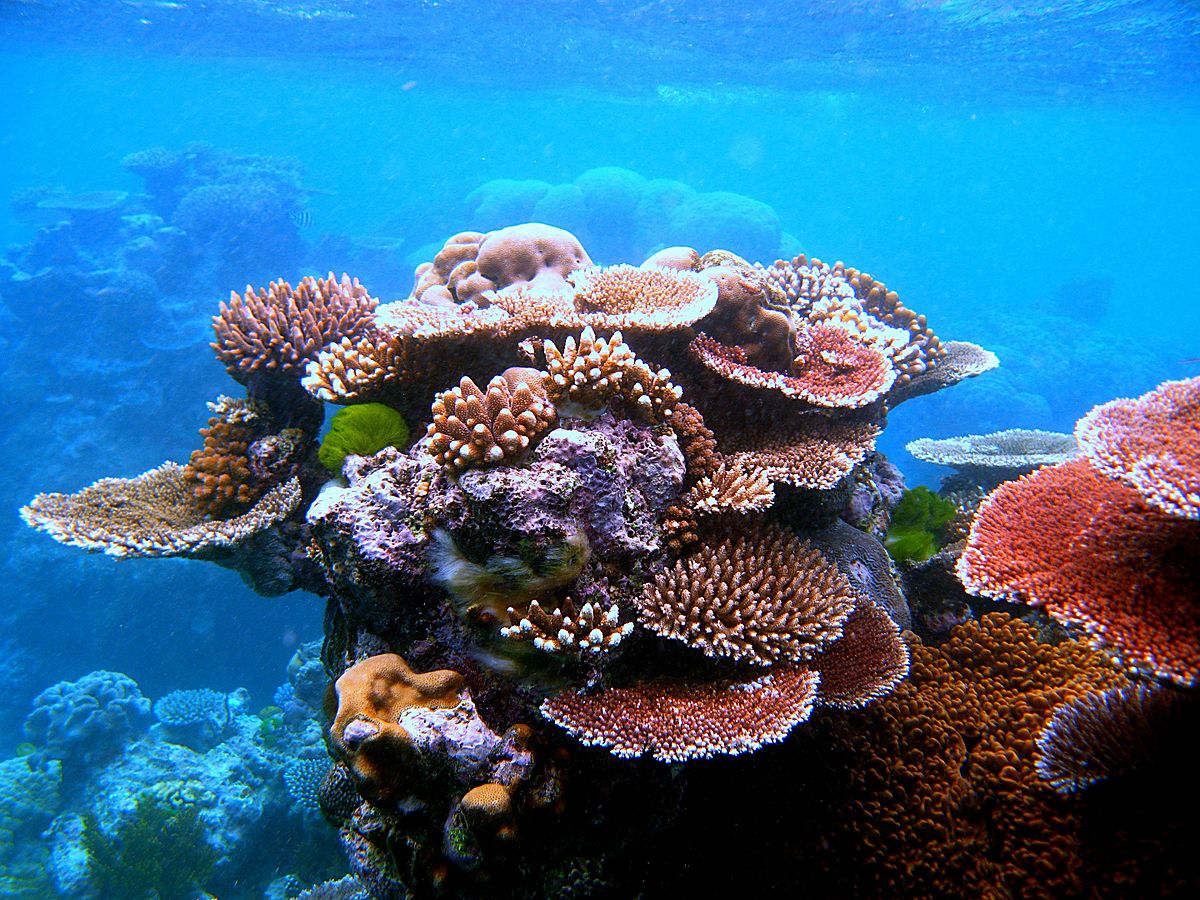 San hô
Chim cánh cụt
Cá mập
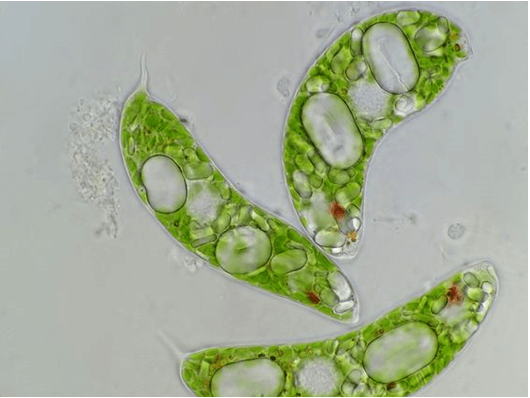 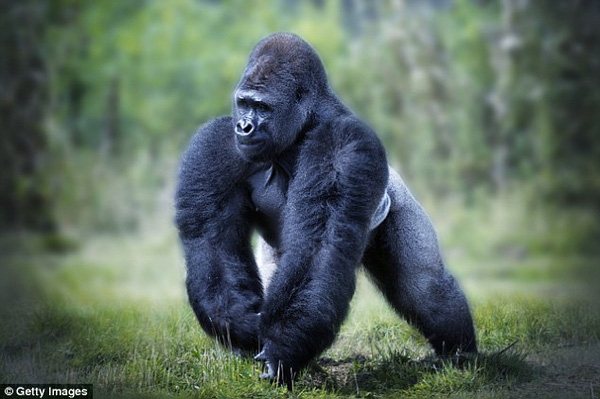 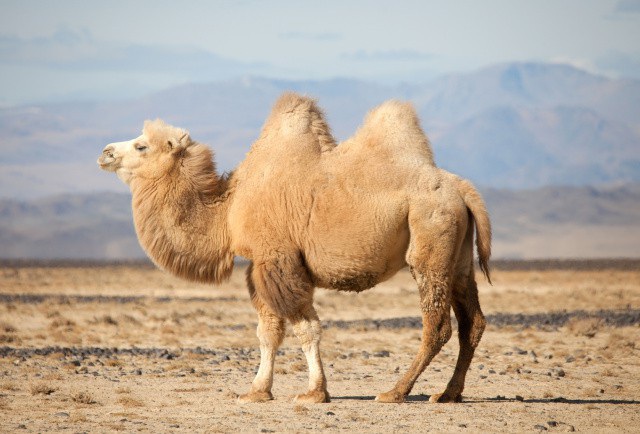 4
Tinh tinh
Trùng roi
Lạc đà
I. Đa dạng động vật
Trong các đặc điểm sau, đặc điểm nào là dấu hiệu nhận biết động vật?
Cơ thể cấu tạo gồm nhiều tế bào (đa bào)
Có khả năng di chuyển
Không có khả năng di chuyển
Tự tổng hợp được chất hữu cơ nuôi cơ thể (tự dưỡng)
Sử dụng chất hữu cơ có sẵn (dị dưỡng)
Tế bào không có thành tế bào
Tế bào có thành tế bào cellulose
5
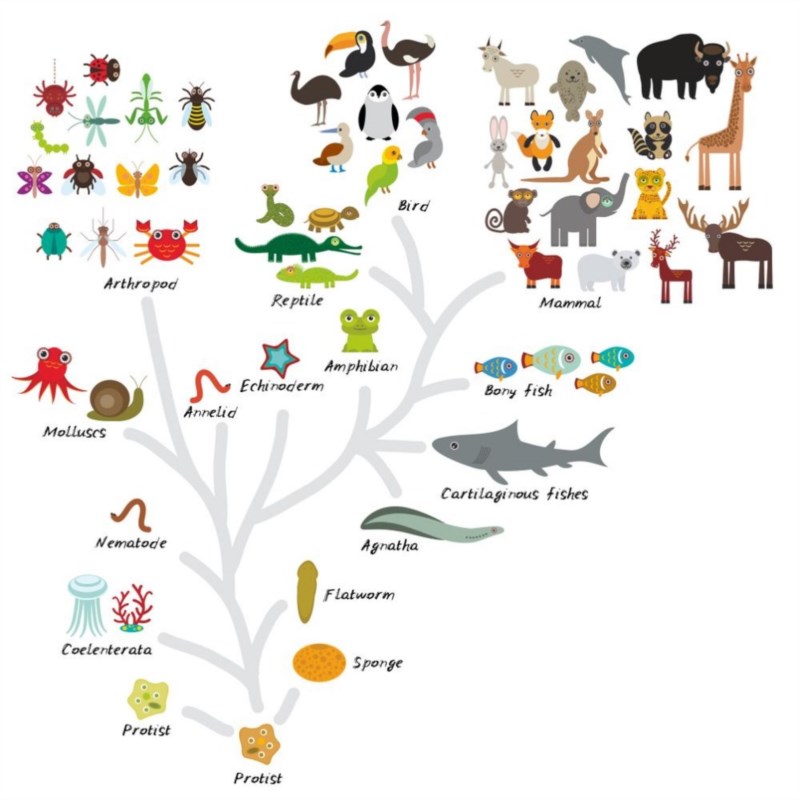 II. Các nhóm động vật
6
TỔNG KẾT ĐỘNG VẬT KHÔNG XƯƠNG SỐNG
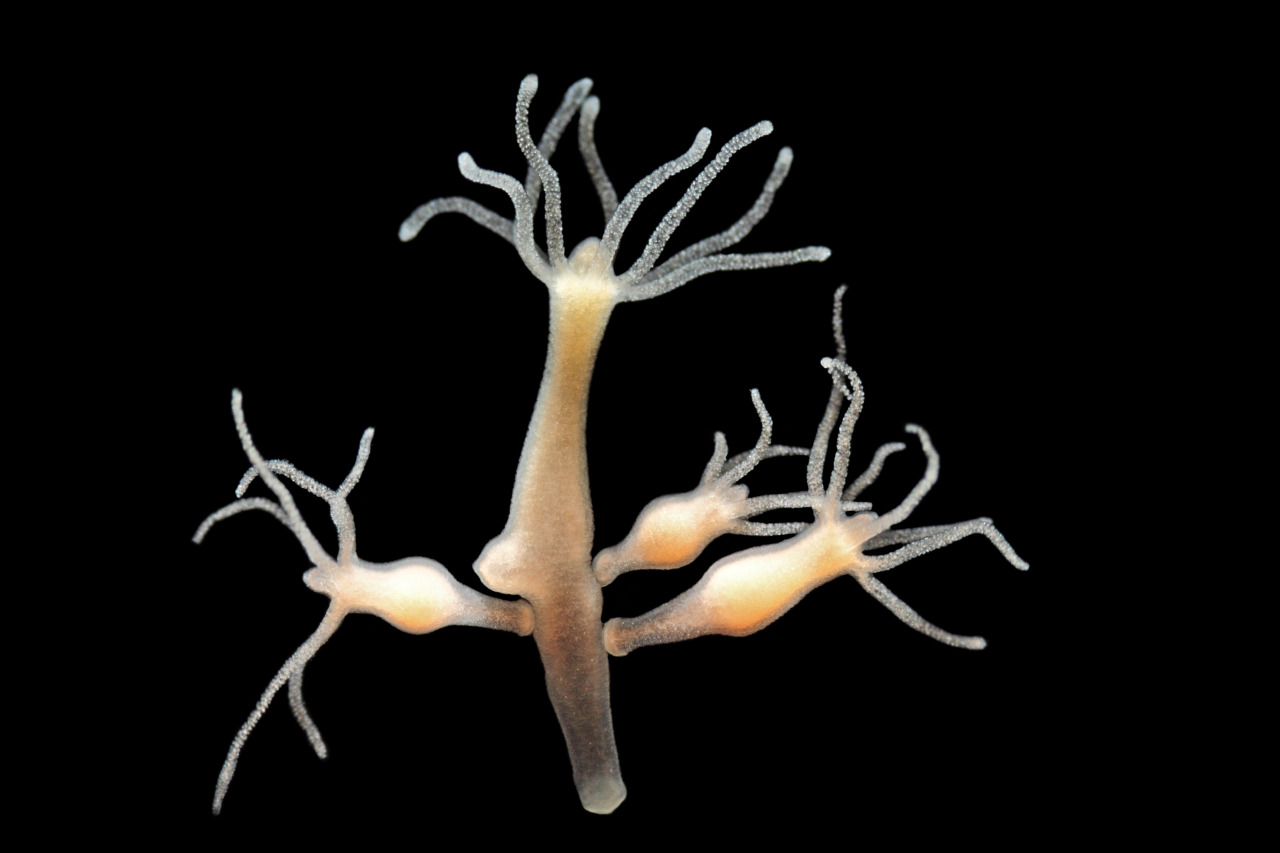 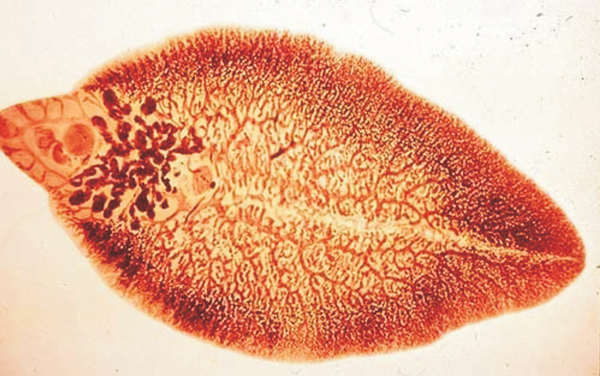 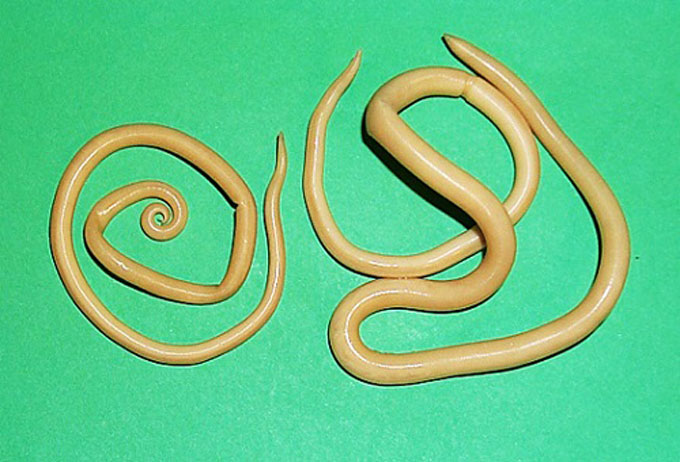 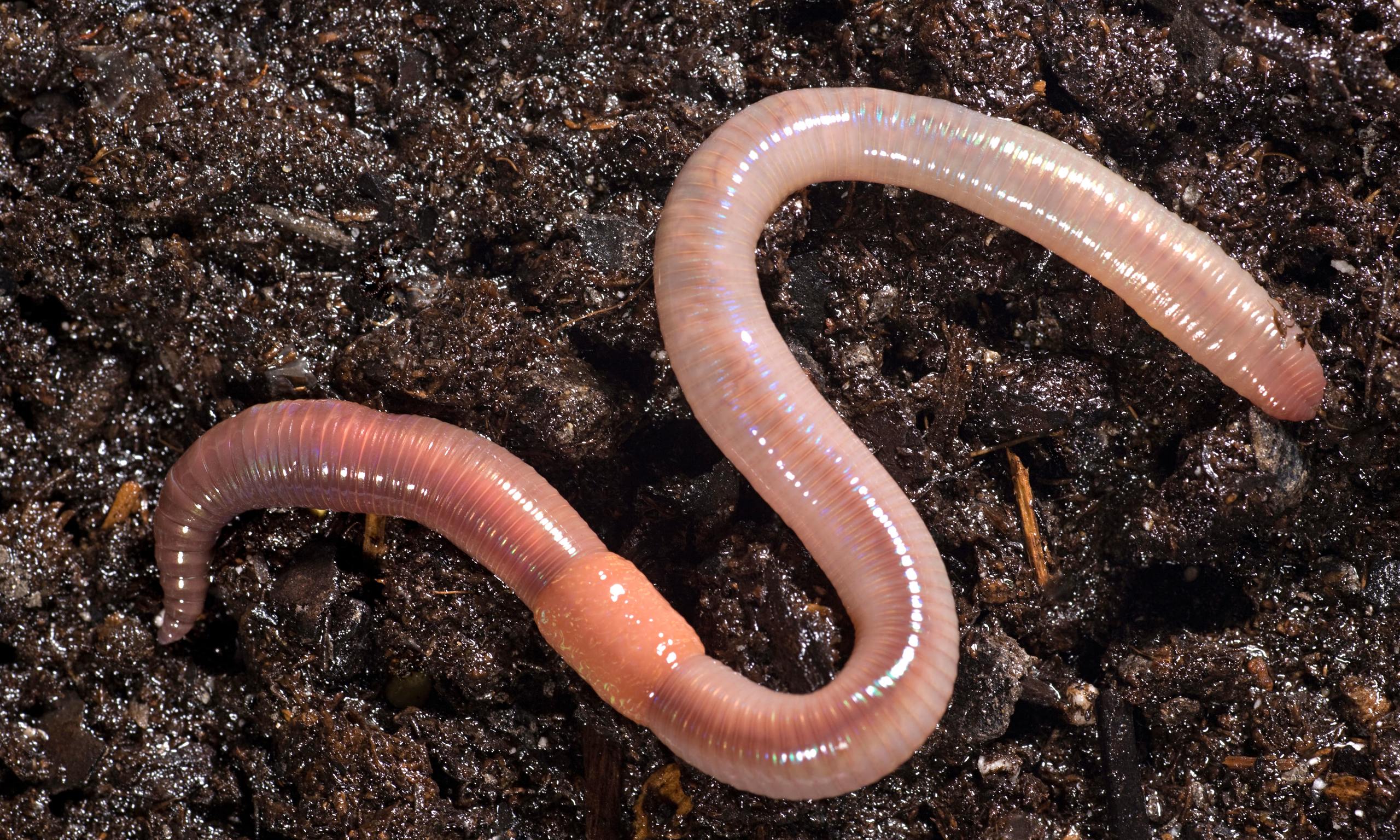 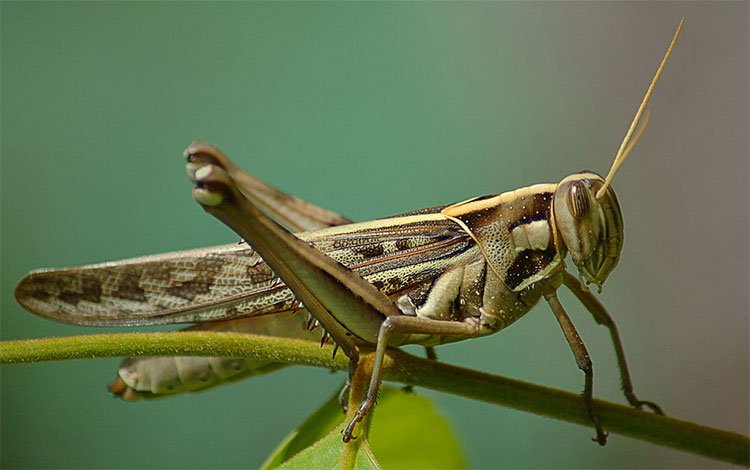 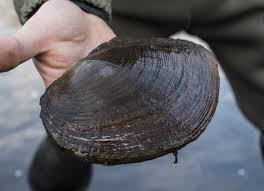 7
TỔNG KẾT ĐỘNG VẬT CÓ XƯƠNG SỐNG
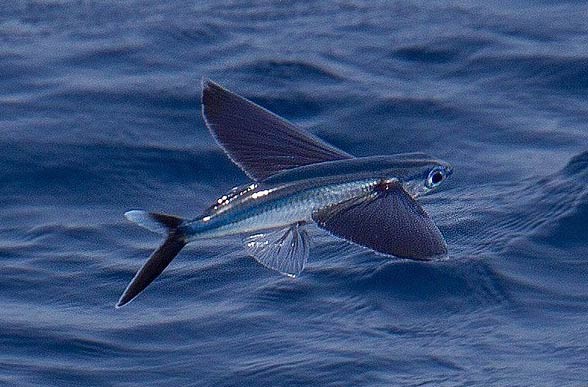 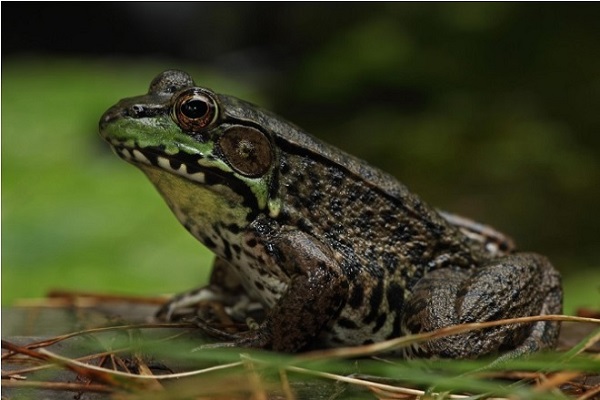 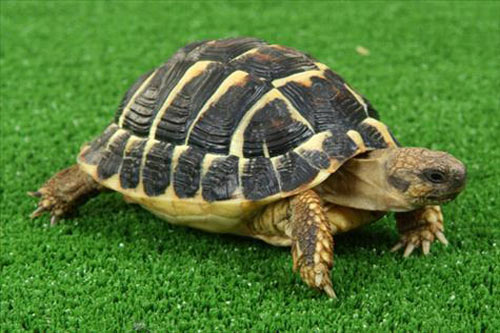 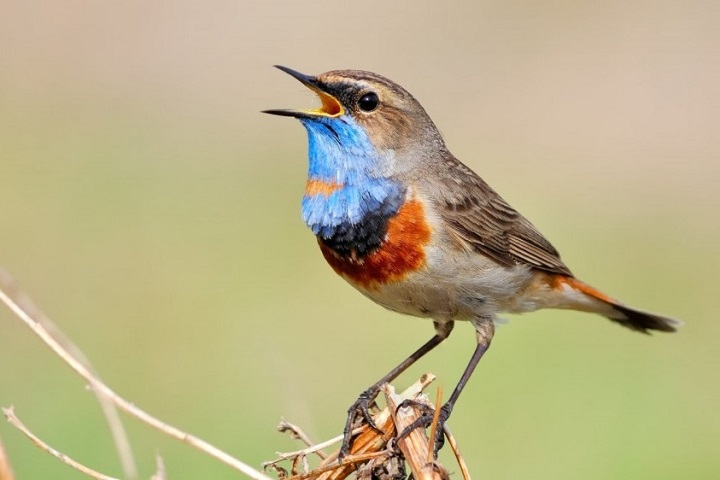 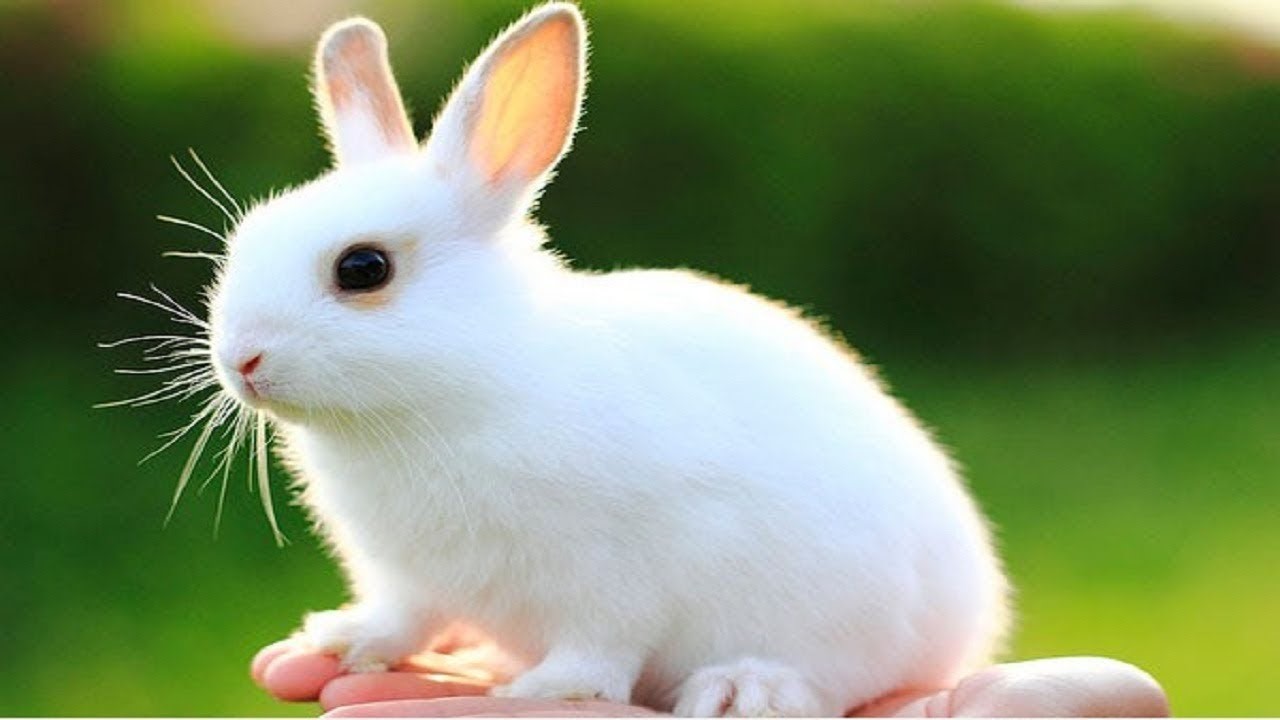 8
II. Các nhóm động vật
Nhiệm vụ: Hoạt động nhóm (10 thành viên/nhóm):
5 phút: 2 thành viên tìm hiểu 1 nhóm động vật về các thông tin: đặc điểm nhận biết, đại diện các nhóm.
5 phút: Tổng hợp kết quả - Hoàn thành sơ đồ tư duy
9
TỔNG KẾT ĐỘNG VẬT KHÔNG XƯƠNG SỐNG
Đại diện:…………………
Đặc điểm nhận biết:…………………
Đặc điểm nhận biết:…………………
Đặc điểm nhận biết:…………………
Đại diện:…………………
Đại diện:…………………
Đại diện:…………………
Đại diện:…………………
Đặc điểm nhận biết:…………………
Đặc điểm nhận biết:…………………
10
Đặc điểm nhận biết:…………………
Đại diện:…………………
TỔNG KẾT ĐỘNG VẬT CÓ XƯƠNG SỐNG
Đại diện:…………………
Đặc điểm nhận biết:…………………
Đặc điểm nhận biết:…………………
Đặc điểm nhận biết:…………………
Đại diện:…………………
Đại diện:…………………
Đại diện:…………………
Đại diện:…………………
Đặc điểm nhận biết:…………………
Đặc điểm nhận biết:…………………
11
BẢNG THU HOẠCH. CÁC NHÓM ĐỘNG VẬT
Nhiệm vụ: Lắng nghe phần thuyết trình, thảo luận các nhóm, hoàn thiện bảng thu hoạch cá nhân sau:
12
III. Vai trò và tác hại của động vật:
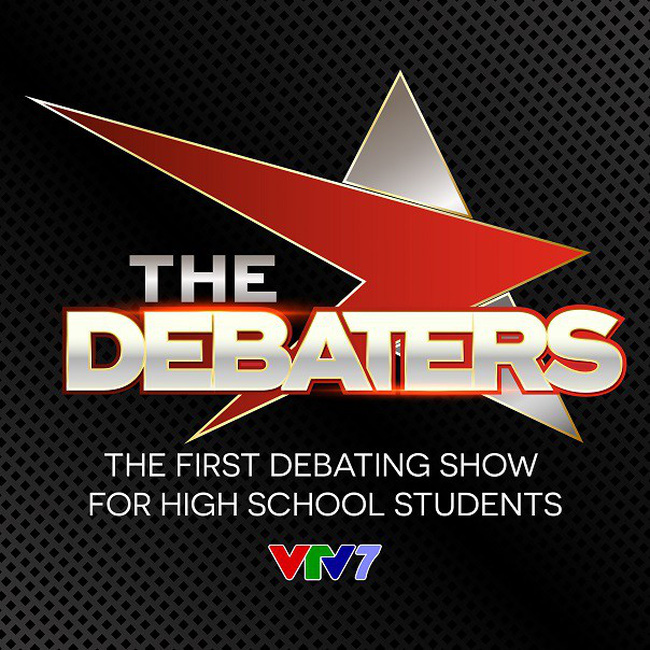 13
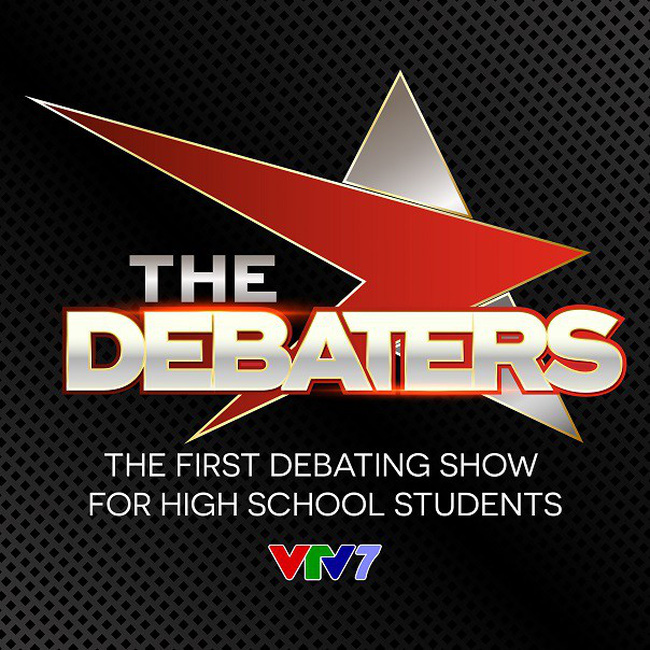 III. Vai trò và tác hại của động vật:
Luật chơi: 
Giám khảo là cô giáo và các học sinh. 
Có hai đội tham gia - đội Ủng hộ và đội Phản đối, mỗi đội 3 thành viên. 
Có tổng cộng 2 lượt tranh biện: Lượt tranh luận trong 2 phút và lượt phản hồi trong 2 phút. 
Điểm lý luận ở lượt tranh luận là 10 điểm/giám khảo 
Lượt phản hồi là 5 điểm/giám khảo.
14
III. Vai trò và tác hại của động vật:
CHỦ ĐỀ: 
Động vật mang lại lợi ích hay tác hại nhiều hơn 
đối với đời sống con người và tự nhiên?
15
Lợi ích của động vật:
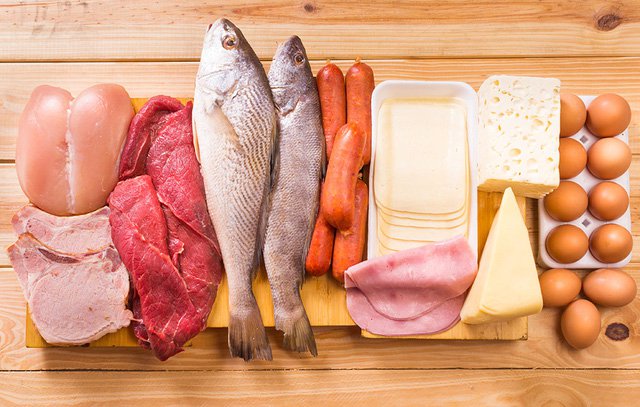 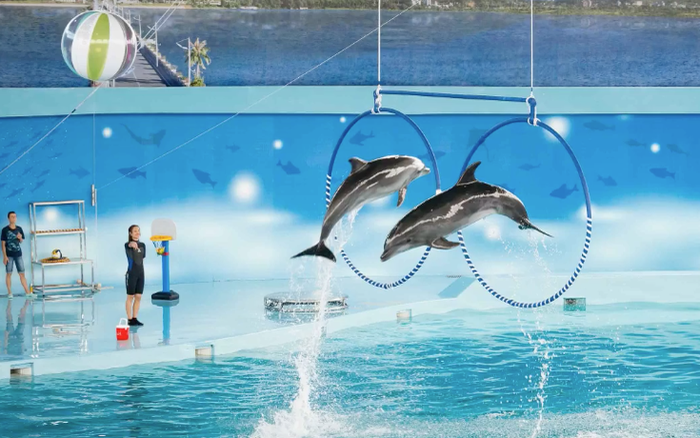 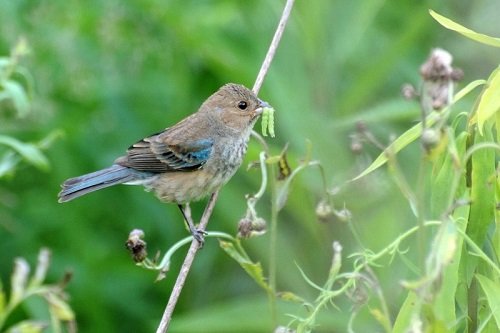 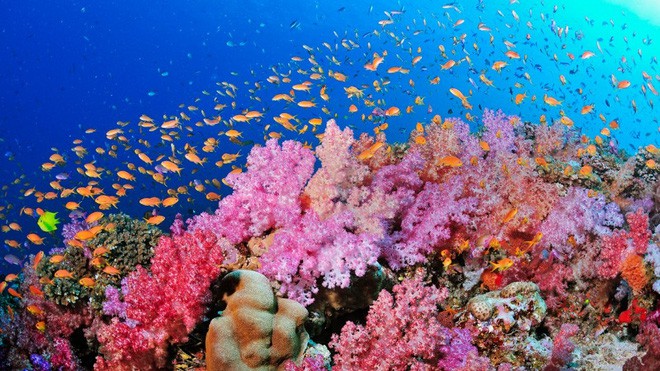 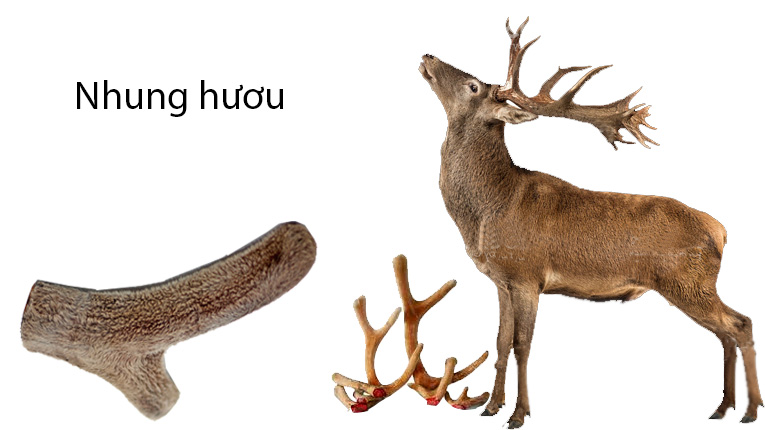 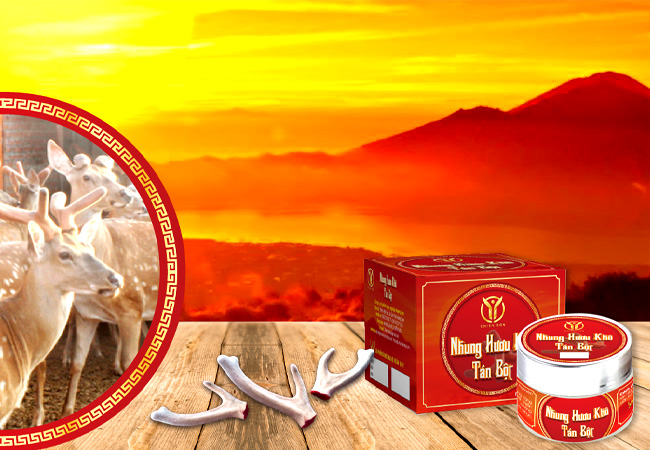 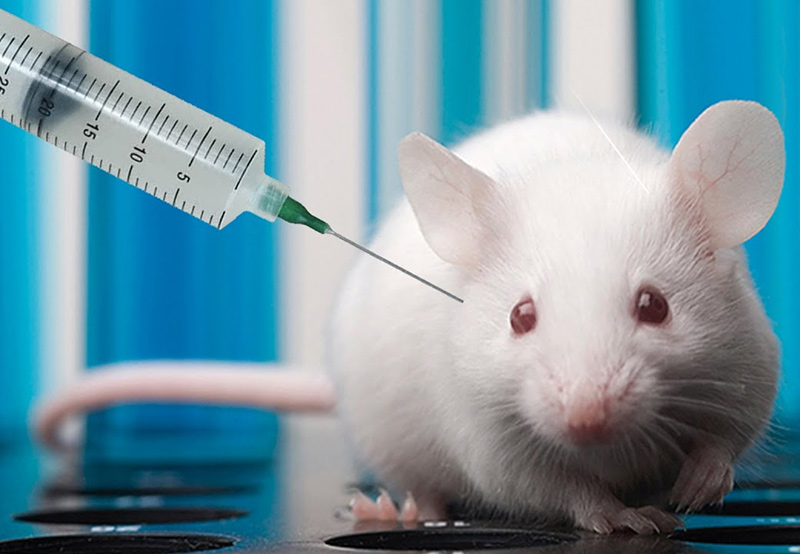 16
Tác hại của động vật:
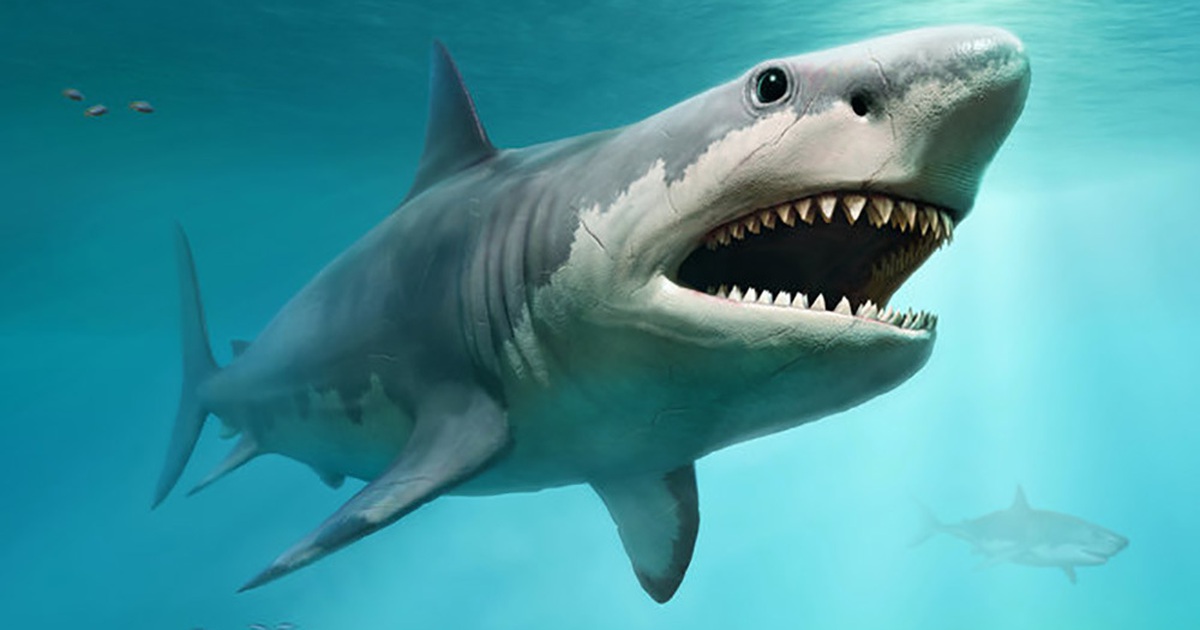 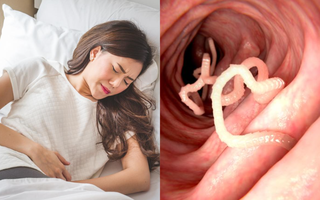 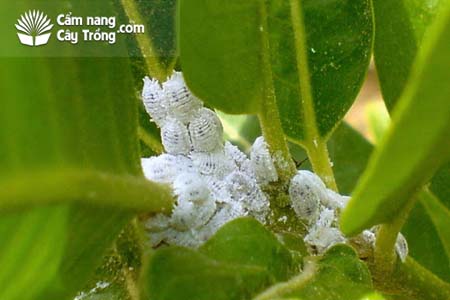 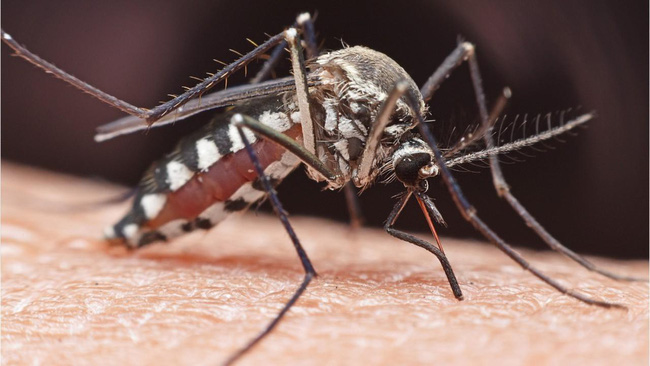 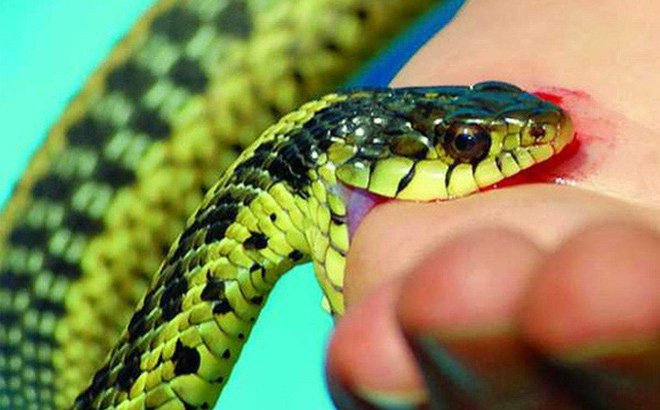 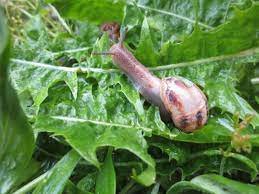 17
CỦNG CỐ:
1. Hình thức: HS làm việc cá nhân. 
2. Nhiệm vụ:
Viết 3 nội dung con ấn tượng nhất trong giờ học vào mục con học được trong PHT Động vật.
Tóm tắt nội dung bài học dưới dạng sơ đồ tư duy.
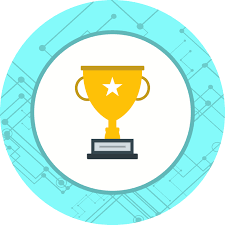 18
NHIỆM VỤ VỀ NHÀ:
Tập san: 
ĐA DẠNG ĐỘNG VẬT
Chủ đề: 
Đa dạng của một nhóm động vật đã học 

Hình thức: trình bày bằng poster, sơ đồ tư duy, inforgraphic (khuyến khích các hình ảnh minh họa, ý tưởng trình bày sáng tạo)
Làm việc cá nhân hoặc hoạt động nhóm: 2-4HS/nhóm 
Deadline: Nộp vào tiết học sau.
19
TIÊU CHÍ CHẤM SẢN PHẨM
Thank You
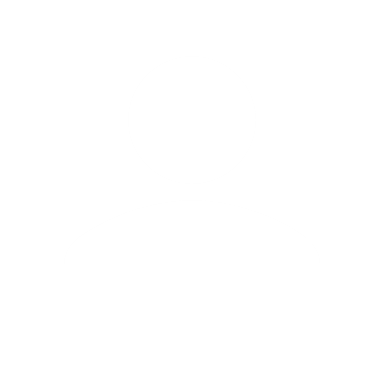 +1 23 987 6554
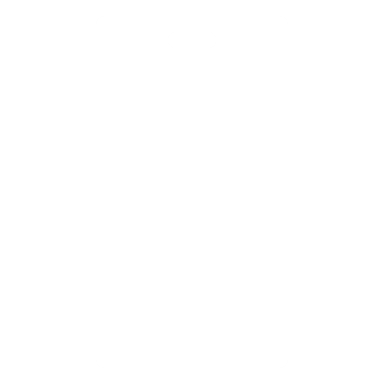 kalle@email.com
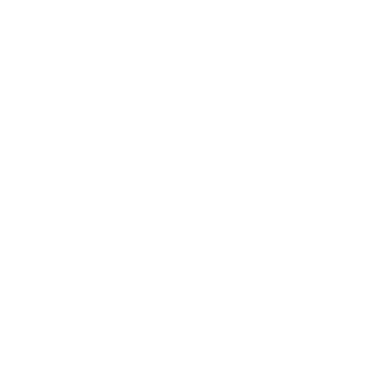 www.fabrikam.com
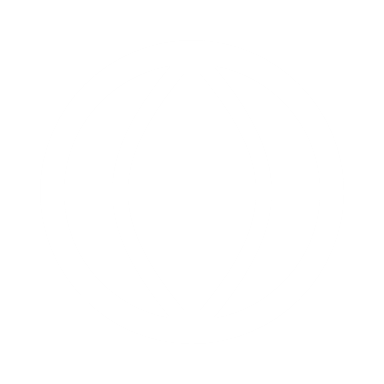